P2 Numeracy Jobs
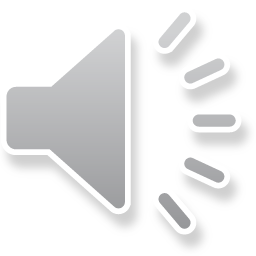 08.02.21
Monday 08.02.21
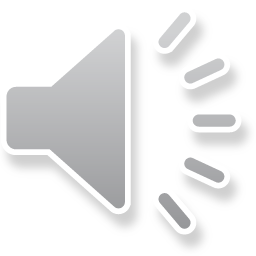 There are 3 jobs today.

X Complete the sums for the Triangles, Circles or Squares

X Complete the time worksheet for O’clock/Half past/Quarter to and past times 

X Log into Sumdog and earn some coins
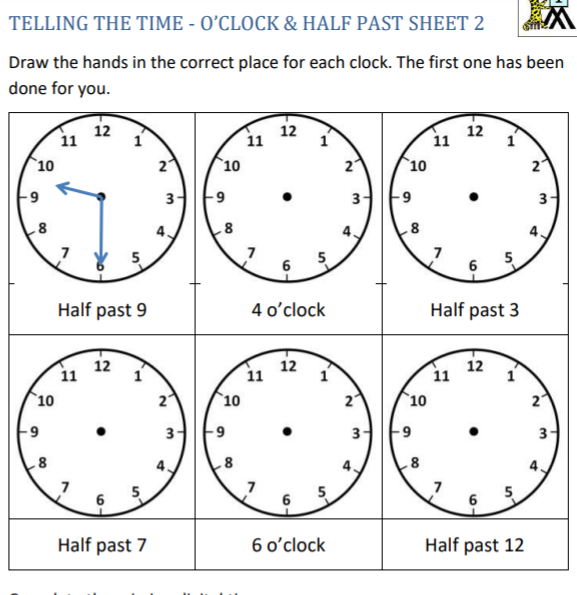 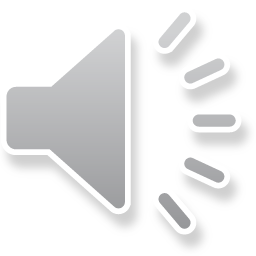 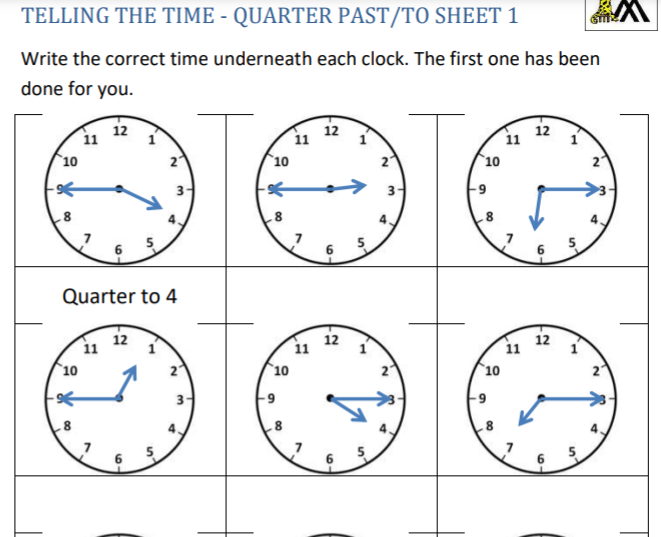 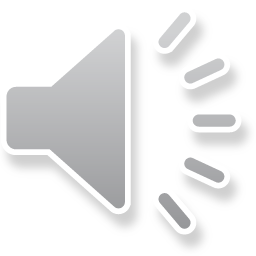 Triangles1. 63 + 4 = 2. 52 – 3 = 3. Is 59 an odd or even number?4. What comes next: 55, 50, 45, 40, ____, ____, ____.5. How many minutes in an hour? 6. What day was it yesterday?7. 25 + 20 = 8. How many 10s in 60?9. Round 57 to the nearest 10. 10. 45- 5 =
Circles1. 33 + 4 = 2. 32 – 3 = 3. Is 19 an odd or even number?4. What comes next: 55, 50, 45, 40, ____, ____, ____.5. How many minutes in an hour? 6. What day was it yesterday?7. 25 + 10 = 8. How many 10s in 60?9. Round 57 to the nearest 10 (is it nearer 50 or 60?). 10. 25- 5 =
Squares1. 13 + 4 = 2. 12 – 3 = 3. Is 9 an odd or even number?4. What comes next: 5, 10, 15, 20, ____, ____, ____.5. How many minutes in an hour? 6. What day was it yesterday?7. 25 + 4 = 8. How many 10s in 60?9. 14 + 2 = 10. 12- 12 =
Tuesday 09.02.21
Today is a live lesson. 

Today we will be learning about digital time. 

You need your analogue clock and something to write on. 

Times will be posted on Teams as usual.
Wednesday 10.2.21
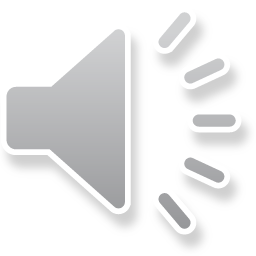 There are 3 jobs today. 

X Complete the number ordering job on the next slide. 

X  Complete the odd or even number activity on the following slides.

X Complete the digital time worksheet.
Smallest to Biggest: 34		38		14		81		12110		109		45		18		121Biggest to Smallest: 23		36		12		49		81108		101		15		18		100
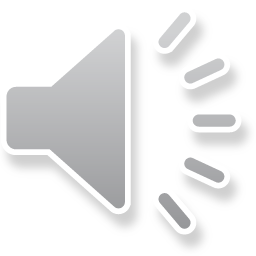 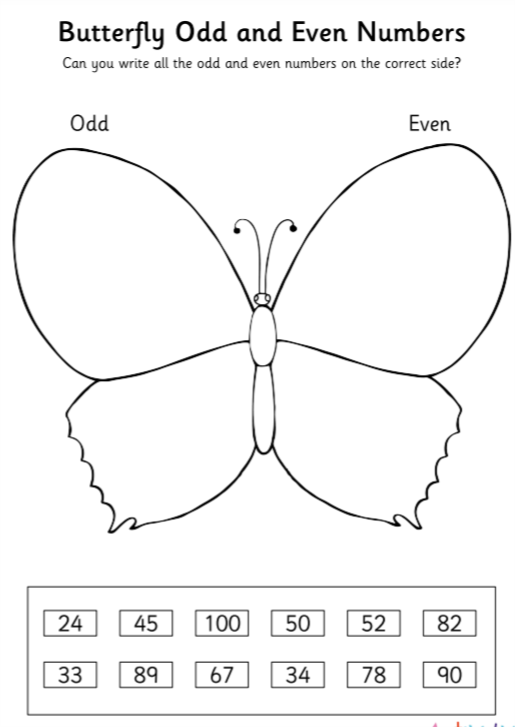 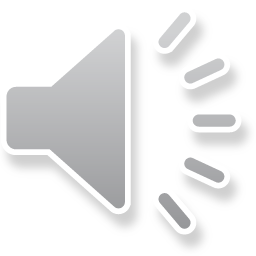 Recommended for Triangles
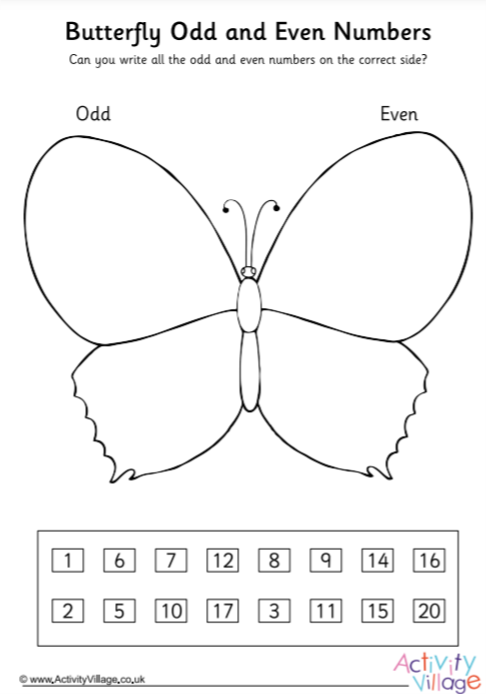 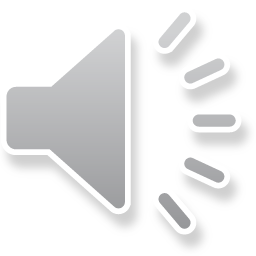 Recommended for Circles and Squares
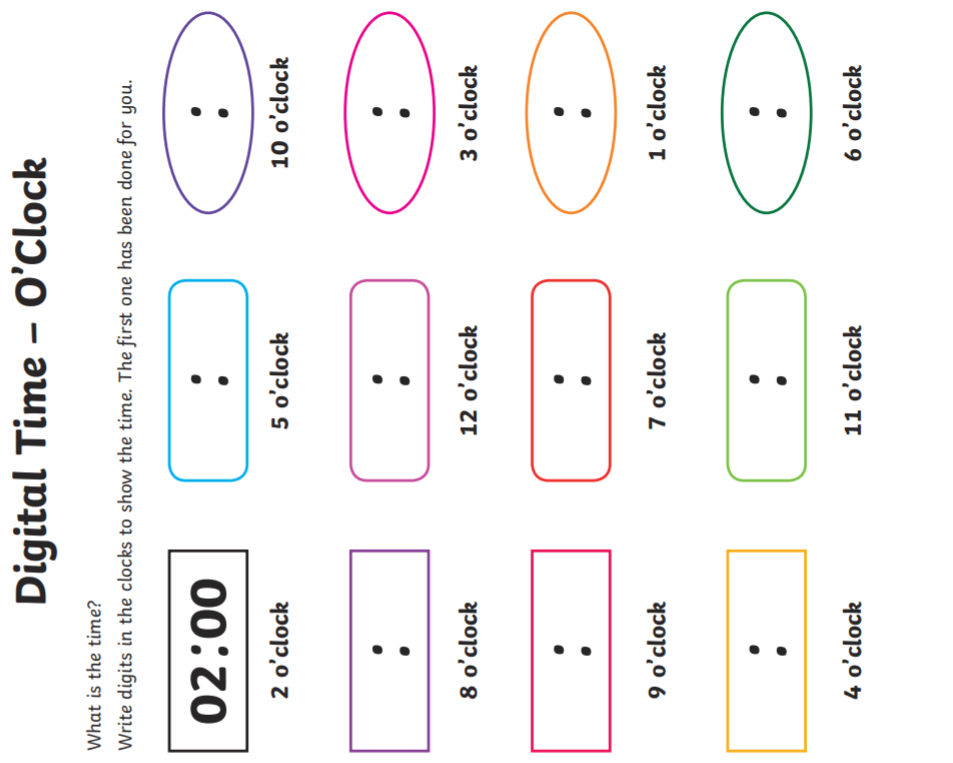 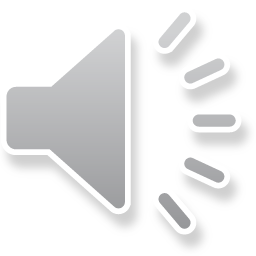 Thursday 11.02.21
Today is a live lesson. 

Please bring your clocks and something to write on. 

While you are waiting on your lesson, visit https://www.topmarks.co.uk/ordering-and-sequencing/chinese-dragon-ordering to practise sequencing numbers in 5s.
Friday 12.02.21
H O L I D A Y !!